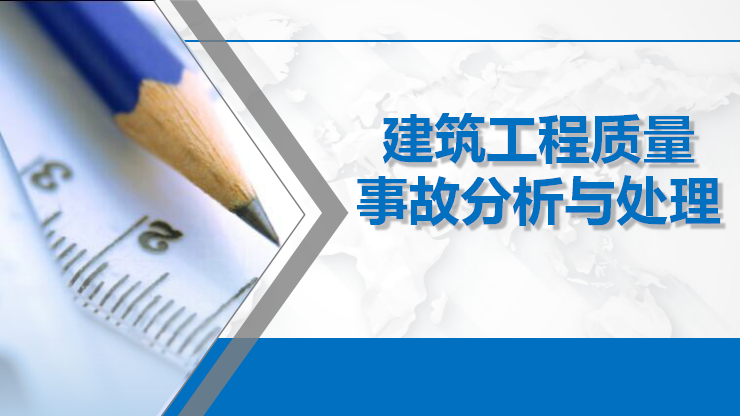 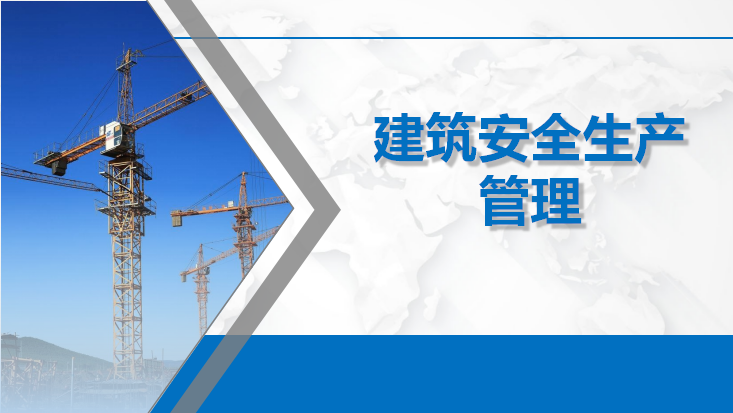 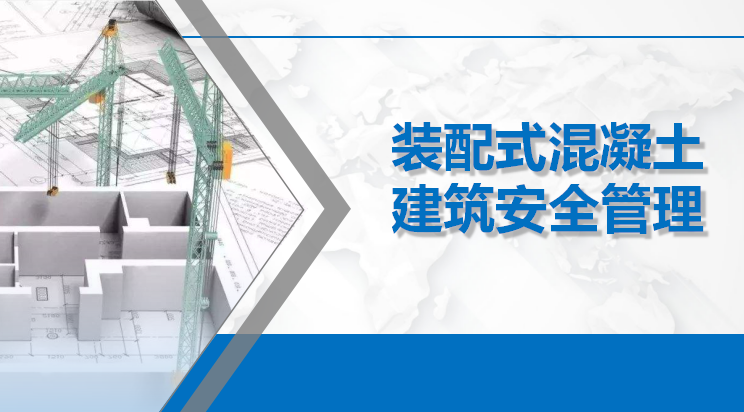 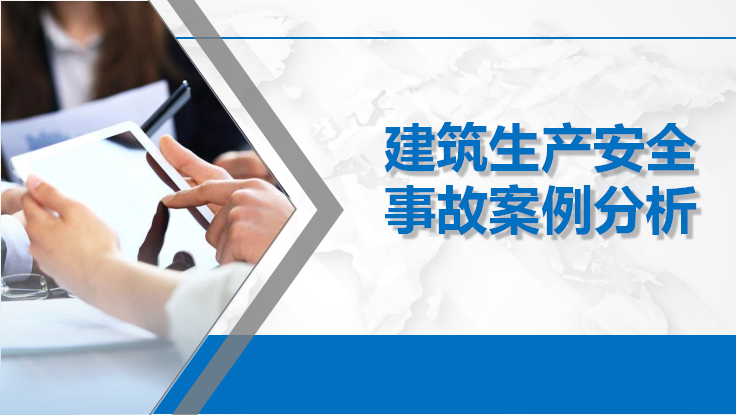 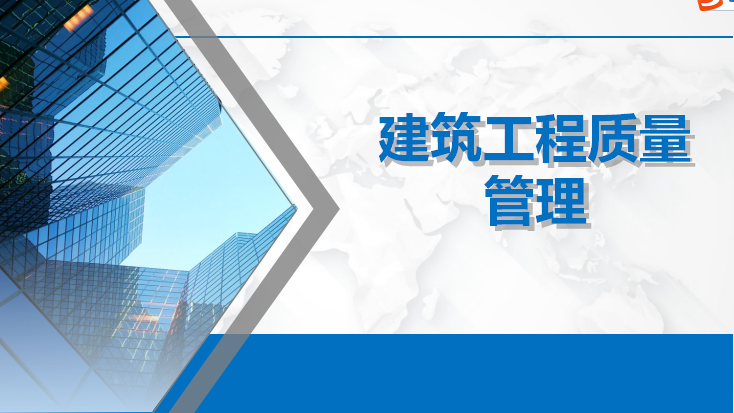 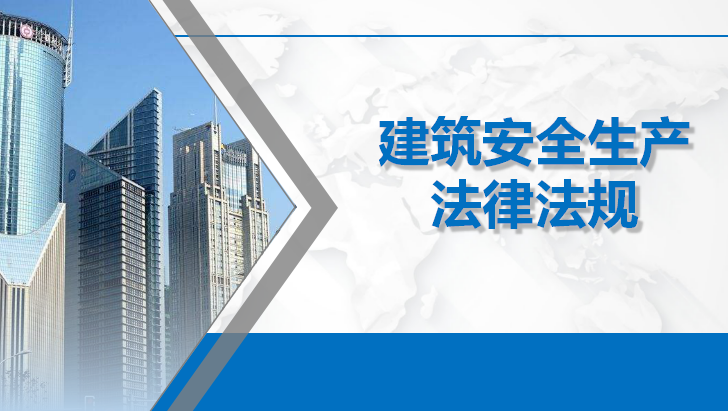 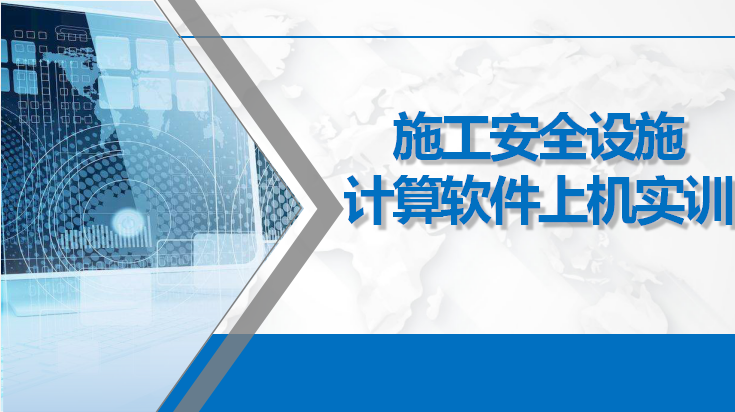 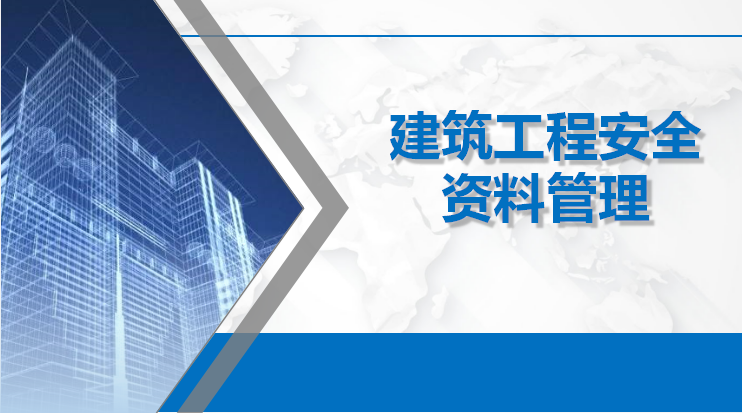 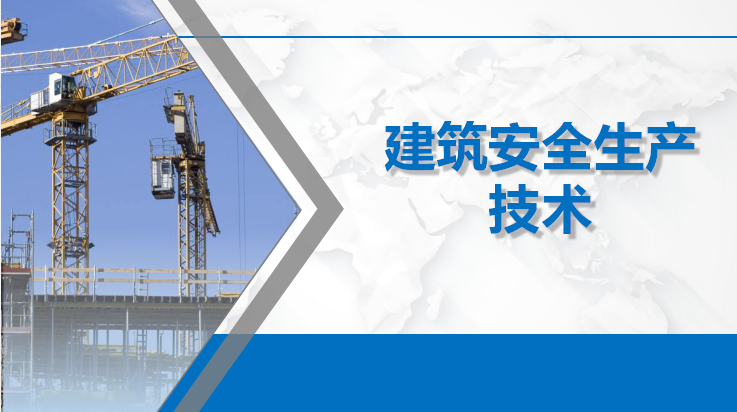 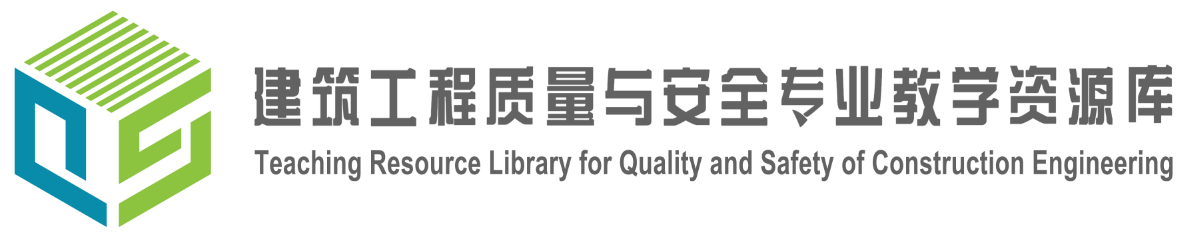 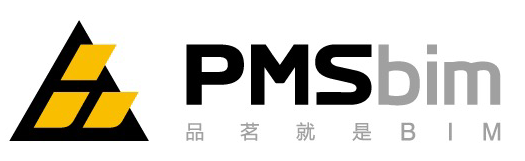 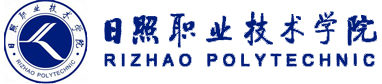 主持单位：
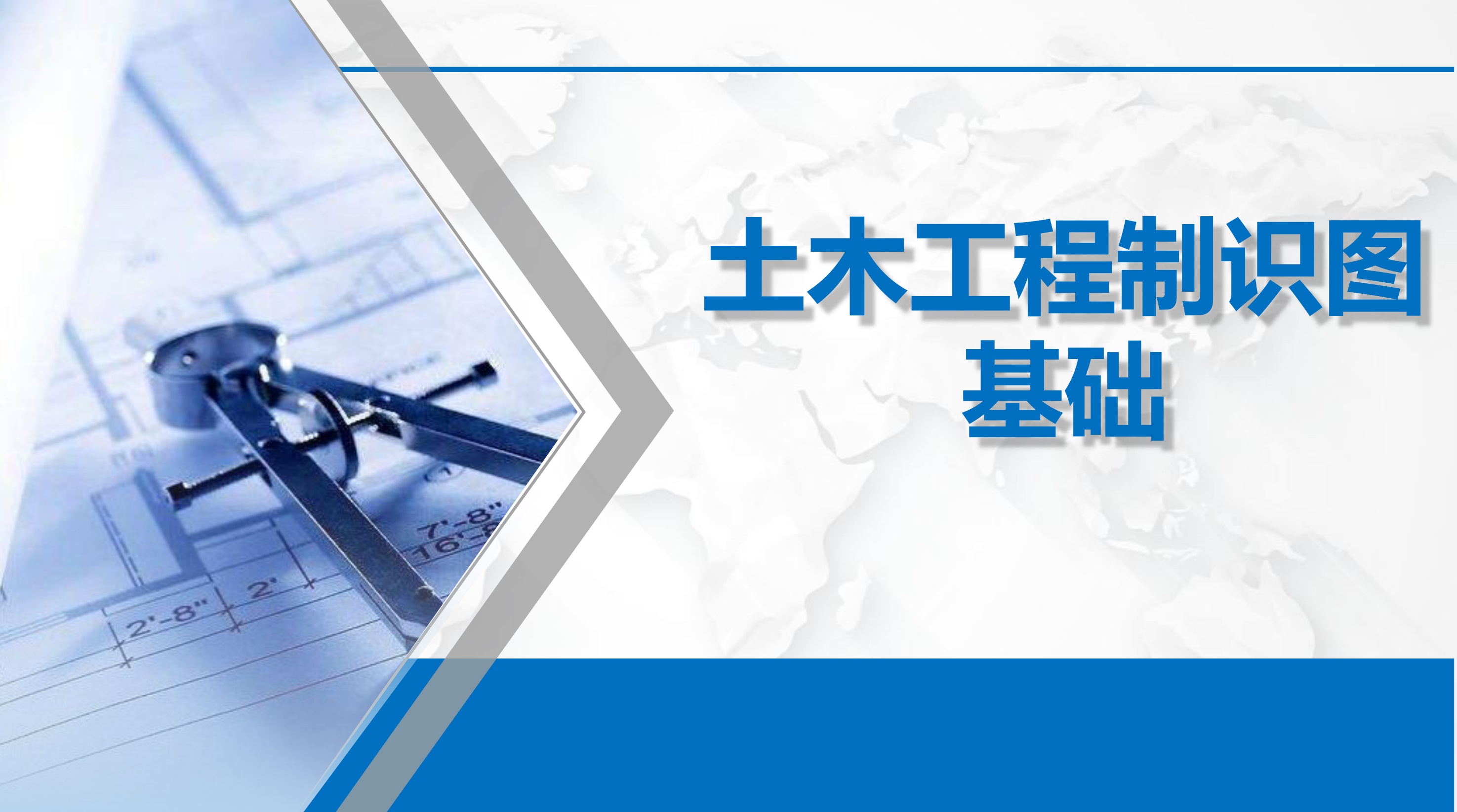 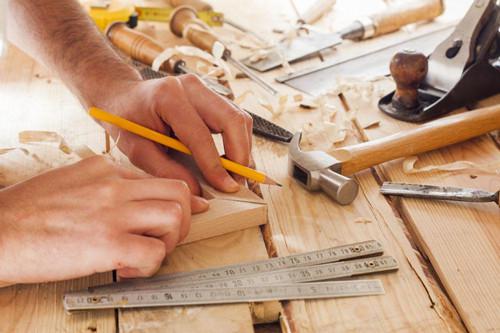 第7章  直线与平面及两平面的相对位置
直线与平面、平面与平面相交
V
N
P
B
K
A
PH
a
C
b
k
c
M
H
7.2直线与平面、平面与平面相交
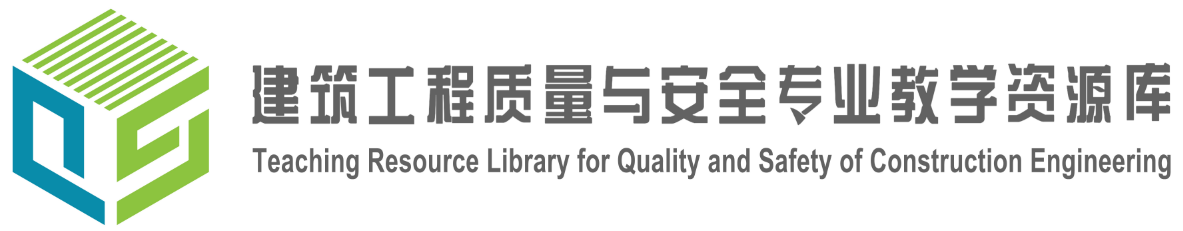 直线与平面或平面与平面之间，若不平行则必相交。
直线与平面相交产生交点，平面与平面相交产生交线。
N
V
P
C
K
A
E
B
D
H
7.2直线与平面、平面与平面相交
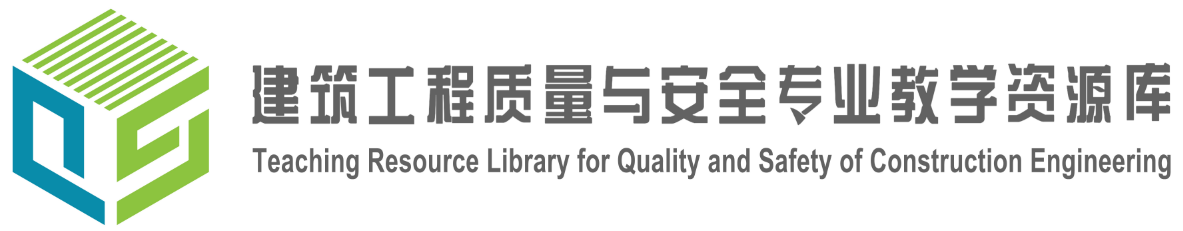 若一直线垂直于一平面，则必垂直于属于该平面的一切直线。
A
Ⅱ
D
7.2直线与平面、平面与平面相交
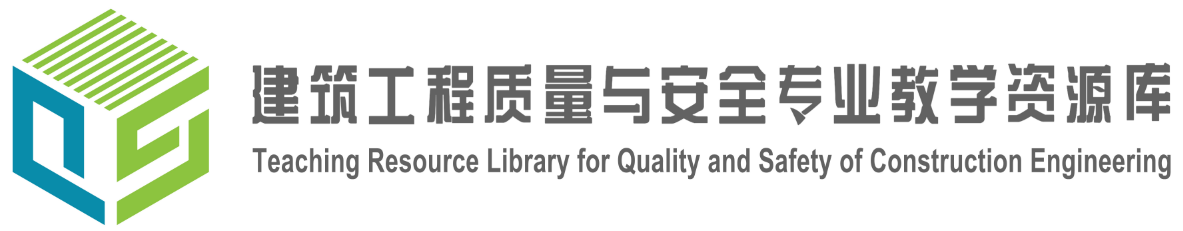 若一直线垂直于一定平面，则包含这条直线的所有平面都垂直于该平面。
A
Ⅰ
Ⅱ
D
7.2直线与平面、平面与平面相交
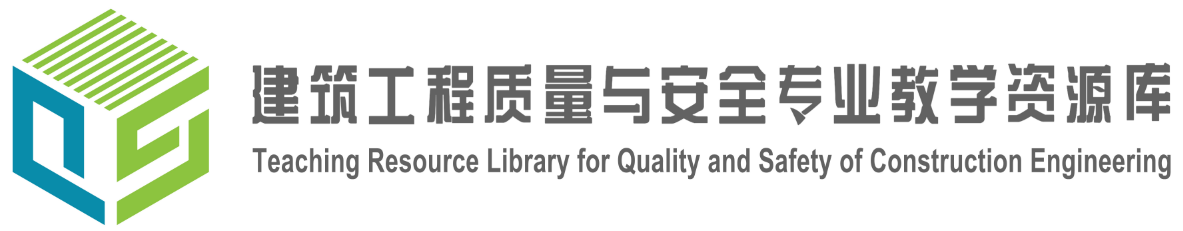 两平面相互垂直，则由属于第一个平面的任意一点向第二个平面作的垂线必属于第一个平面。
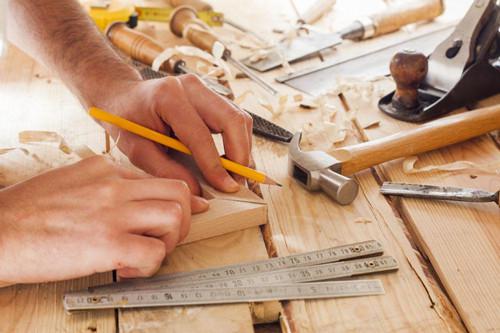 知识点学习
谢谢观看